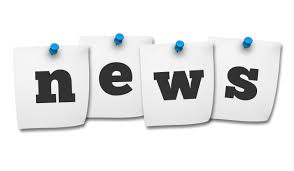 7ο Μάθημα ΕΙΣΑΓΩΓΗ ΣΤΗ ΔΗΜΟΣΙΟΓΡΑΦΙΑΘεωρία της ΠλαισίωσηςΤεχνικές Συνέντευξης
ΔΙΔΑΣΚΟΥΣΑ:
ΔΡ. ΝΑΓΙΑ ΚΑΛΦΕΛΗ
Στο προηγούμενο μάθημα…
Προσεγγίσαμε τις έννοιες της ραδιοφωνικής και της τηλεοπτικής δημοσιογραφίας.Συζητήσαμε για τα βασικά χαρακτηριστικά του ραδιοφώνου και της τηλεόρασης (ήχος, ήχος-εικόνα).Χαρτογραφήσαμε τις (δημοφιλείς) ζώνες, τα είδη ενημερωτικών προγραμμάτων και τη «γραφή» του ραδιοφώνου και της τηλεόρασης.Μιλήσαμε για το ρεπορτάζ και εξετάσαμε το θέμα της οπτικής γωνίας.
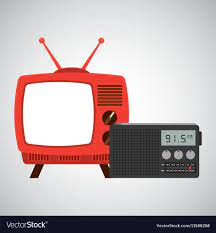 Α΄Μέρος: Θεωρία ΠλαισίωσηςΒ΄Μέρος: Δημοσιογραφική Εργαλειοθήκη - Συνέντευξη
Θεωρία της Πλαισίωσης (framing theory: Εφαρμογή στη Δημοσιογραφία
1. Οι δημοσιογράφοι κάνουν επιλογές;
Οι δημοσιογράφοι αναγκαστικά κάνουν επιλογές. Δεν είναι δυνατόν να καλυφθούν όλα τα γεγονότα που συμβαίνουν στον κόσμο, λόγω περιορισμών χρόνου, χώρου και πόρων. Η επιλογή αυτή είναι αναπόφευκτη και βασίζεται σε κριτήρια όπως:
Επικαιρότητα: Είναι το γεγονός πρόσφατο ή επίκαιρο;
Σπουδαιότητα: Πώς επηρεάζει το κοινό;
Ανθρώπινο ενδιαφέρον: Προκαλεί συναισθηματική σύνδεση;
Άλλες ειδησεογραφικές αξίες
Η θεωρία της ημερήσιας διάταξης (agenda-setting) αναδεικνύει ότι τα ΜΜΕ καθορίζουν ποια θέματα να σκεφτόμαστε. Οι επιλογές τους δηλαδή ορίζουν τον δημόσιο διάλογο.
Η ιδέα του «καθρέφτη» είναι παραπλανητική. Οι ειδήσεις είναι μια αναπαράσταση της πραγματικότητας, όχι η πραγματικότητα η ίδια. Κάθε αναπαράσταση φιλτράρεται μέσα από:
Τα επαγγελματικά κριτήρια και τον ιδεολογικό προσανατολισμό των δημοσιογράφων.
Τις πολιτικές και οικονομικές επιρροές του Μέσου.
Τα κοινωνικά και πολιτιστικά πλαίσια.
Η θεωρία της πλαισίωσης (framing) εξηγεί ότι το «πώς» παρουσιάζεται ένα θέμα επηρεάζει την κατανόηση του κοινού. Για παράδειγμα, η κάλυψη μιας απεργίας ως «ταλαιπωρία του κοινού» ή ως «αγώνας για τα δικαιώματα» οδηγεί σε εντελώς διαφορετικές εντυπώσεις.
2. Είναι οι ειδήσεις «καθρέφτης της κοινωνίας»;
Η φράση «τα γεγονότα όπως είναι» παραπέμπει σε μια ιδανική μορφή δημοσιογραφίας που στοχεύει στη μεγαλύτερη δυνατή αντικειμενικότητα. Ωστόσο:
Οι δημοσιογράφοι μπορούν να επιδιώξουν την ακρίβεια (accuracy), την ισορροπία (balance) και την πολυμέρεια (multiparty approach) ακόμη κι αν η απόλυτη αντικειμενικότητα είναι δύσκολη λόγω των ανθρώπινων και συστημικών περιορισμών.
Στόχος είναι να μειωθούν οι προκαταλήψεις, να αναδειχθούν πολλές οπτικές γωνίες και να παρουσιάζονται τα γεγονότα όσο πιο πιστά γίνεται.
3. Αν κάνουμε επιλογές, δεν έρχεται αυτό σε αντίθεση με τη φράση «τα γεγονότα όπως είναι»;
Η αντικειμενικότητα δεν είναι η πλήρης απουσία υποκειμενικότητας, αλλά μια προσπάθεια επαγγελματικής αμεροληψίας. Αυτή επιτυγχάνεται μέσω:

Της διασταύρωσης πληροφοριών.
Της αποφυγής συναισθηματικής γλώσσας ή υπερβολών.
Της διάκρισης μεταξύ γεγονότων και απόψεων.
Της αυτογνωσίας για τις προσωπικές προκαταλήψεις και προσπάθειας ελέγχου τους.
Της πολυφωνίας των πηγών.
4. Πόσο αντικειμενικοί μπορούμε να είμαστε;
Αρχισυντάκτες και δημοσιογράφοι κάνουν επιλογές – Κάθε ειδησεογραφικό πρόγραμμα διαμορφώνεται μέσα από μια διαρκή διαδικασία επιλογών και λήψης αποφάσεων.
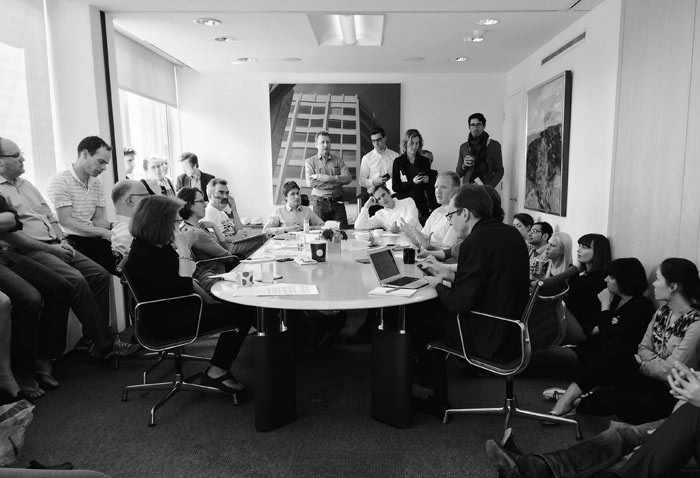 Τι είδους επιλογές; Αρχισυντάκτες και δημοσιογράφοι κάνουν επιλογές ως προς το ποια θέματα θα καλύψουν (θεωρία της ημερήσιας διάταξης) και με ποιον τρόπο θα τα καλύψουν (θεωρία της πλαισίωσης). Το «τι» και το «πώς».
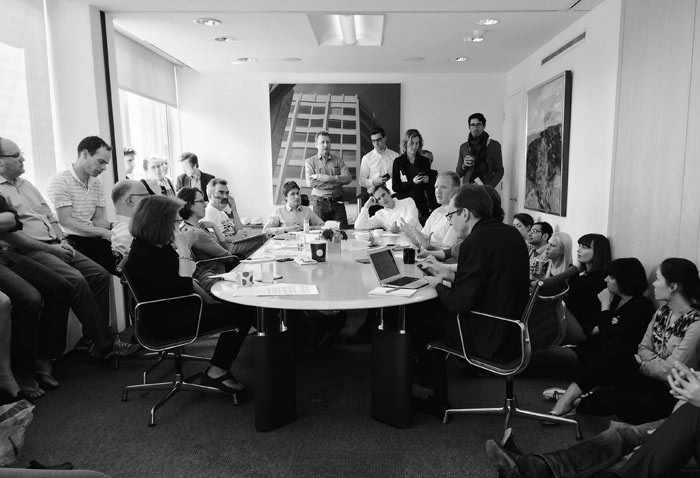 Σύμφωνα με τη θεωρία της ημερήσιας διάταξης, τα ΜΜΕ διαμορφώνουν τη θεματολογία που κυριαρχεί στον δημόσιο διάλογο, δηλαδή, επιλέγουν ποια θέματα θα παρουσιαστούν στο κοινό και ποια όχι, επηρεάζοντας με αυτόν τον τρόπο την αντίληψη του κοινού σχετικά με το σε ποια θέματα θα πρέπει να στρέψει την προσοχή του (Έχτλερ, 2013).
Ημερήσια διάταξη
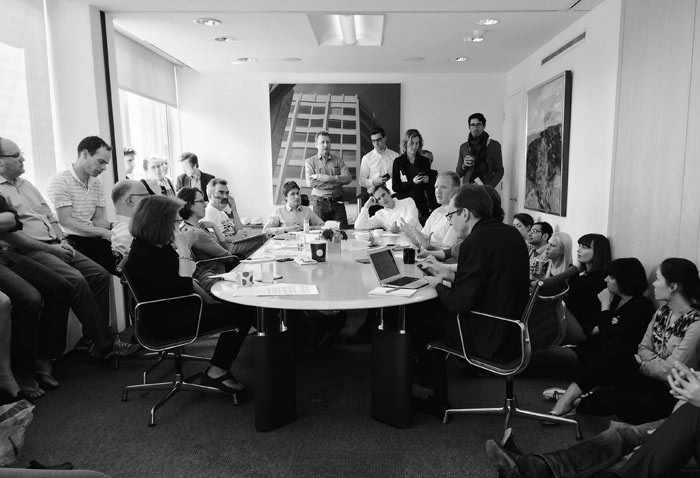 Ημερήσια Διάταξη + Θεωρία της ΠλαισίωσηςΠρόκειται για μια διαδικασία επιλογής και μετατροπής αμέτρητων πληροφοριών σε περιορισμένο αριθμό μηνυμάτων που να έχει νόημα για το κοινό.
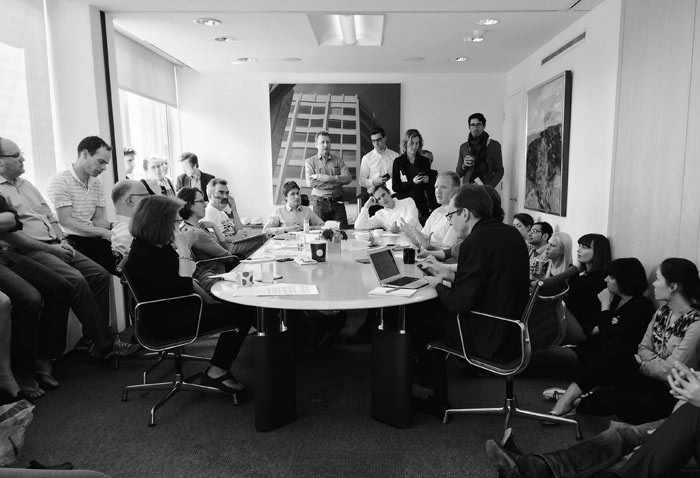 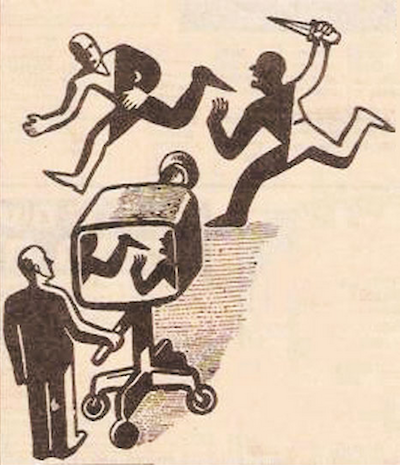 Θεωρία της Πλαισίωσης - Ορισμός
Πλαισίωση είναι η διαδικασία της επιλογής και εμφατικοποίησης ορισμένων όψεων μιας αντιληπτής πραγματικότητας, ώστε να προάγεται ένας συγκεκριμένος ορισμός του προβλήματος, μια ορισμένη ερμηνεία για τη σχέση μεταξύ αιτίου και αιτιατού, μια ηθική κρίση ή ακόμη και λύση για την αντιμετώπισή του (Entman, 1993).
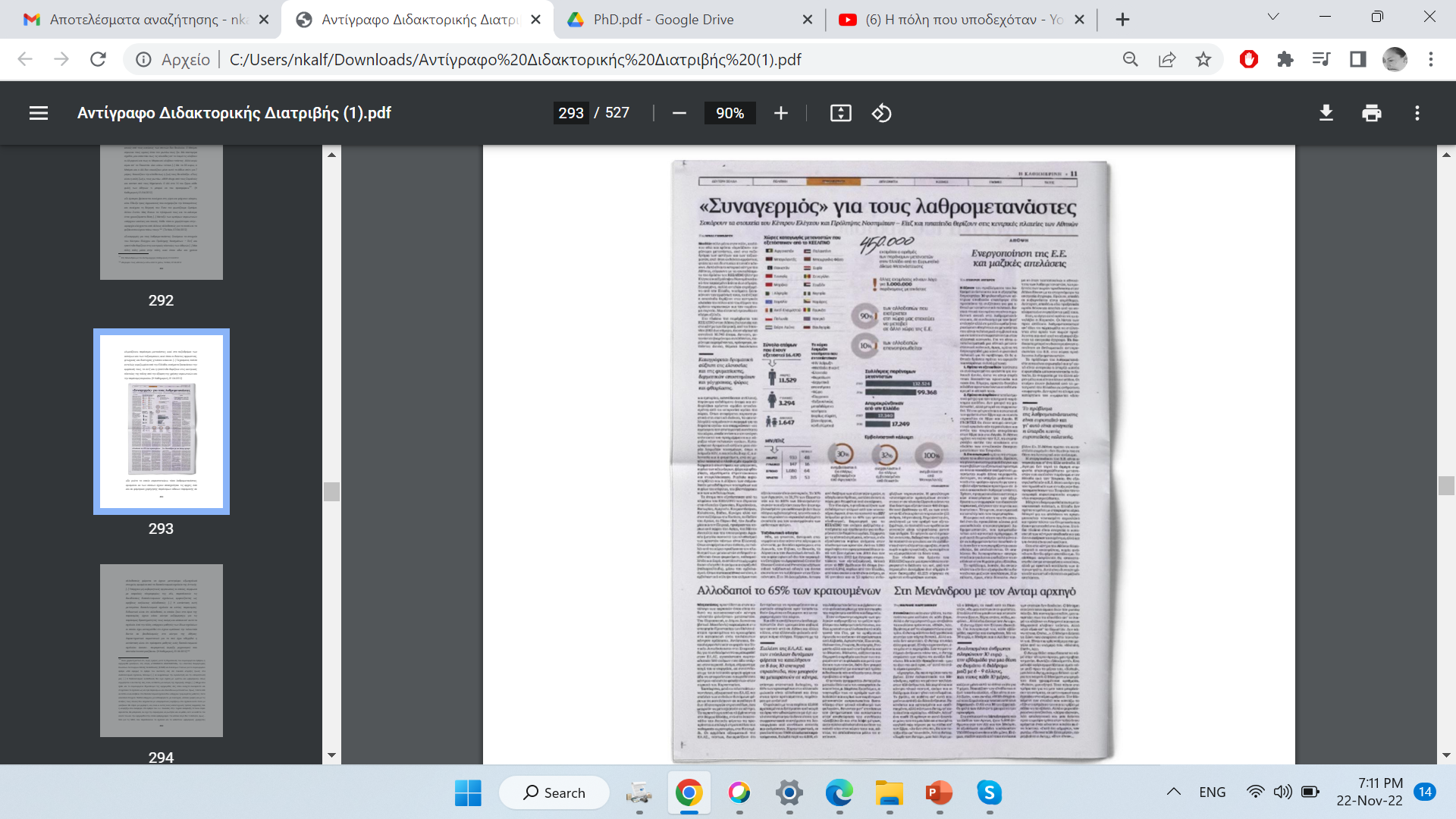 Άσκηση – Εφαρμογή της Πλαισίωσης στη Δημοσιογραφία
Μέσα από την κριτική ανάγνωση των κειμένων που σας δίνονται, 
Α) να αναδείξετε τις επιλογές που έχουν κάνει οι δημοσιογράφοι και ο αρχισυντάκτης, 
Β) τις όψεις των γεγονότων στις οποίες δίνουν έμφαση (με ποιες άλλες θεματικές συνδέουν τη μετανάστευση), 
Γ) τι προσδιορίζουν ως πρόβλημα και 
Δ) ποιες είναι οι λύσεις (αν υπάρχουν). 
Τι είδους λέξεις, φράσεις, χρησιμοποιούν, τι οπτικά μέσα, πηγές κτλ;
Εντέλει, ποια πλαίσια εγείρονται;
Κάθε φορά που ένας επικοινωνητής (μέσο ενημέρωσης, δημοσιογράφος, πολιτικός φορέας κτλ.) μεταφέρει ένα γεγονός, ταυτόχρονα επιλέγει και δίνει έμφαση σε συγκεκριμένες πτυχές του εν λόγω γεγονότος, καθιστώντας ορισμένες πληροφορίες πιο αξιοπρόσεκτες, προάγοντας την εγγραφή τους στη μνήμη των ανθρώπων και προτείνοντας μια συγκεκριμένη «ανάγνωσή» τους».
Κάθε πλαίσιο είναι μια έμμεση «οδηγία», ώστε ο δέκτης να ερμηνεύσει το μήνυμα με έναν συγκεκριμένο τρόπο.
Για να γίνει αυτό, ο επικοινωνητής επιλέγει τις λέξεις και τις φράσεις που θα χρησιμοποιήσει, τις μεταφορές, το ύφος, τις εικόνες, τα γραφικά, τις πηγές πληροφοριών που θα αξιοποιήσει και αυτές που θα απορρίψει.
Η πλαισίωση ως οδηγία
Πολλές φορές η πλαισίωση είναι συνειδητή επιλογή και υπαγορεύεται από τον ιδεολογικό προσανατολισμό του μέσου, από τον πολιτικό προσανατολισμό, από τις απόψεις και τις ιδέες του ίδιου του δημοσιογράφου.
Άλλες φορές αποτελεί μια μη συνειδητή διαδικασία. Στην προσπάθειά τους να οργανώσουν τον αναρίθμητο όγκο πληροφοριών, οι δημοσιογράφοι κάνουν επιλογές οι οποίες φυσικά επηρεάζονται από το κοινωνικο-πολιτισμικό περιβάλλον, το οποίο μοιράζονται ΜΜΕ και κοινό. Ακριβώς, όμως, επειδή τα πλαίσια είναι συνυφασμένα με τον πολιτισμό και την κοινωνία στην οποία γεννιούνται, πολλές φορές δεν γίνονται αντιληπτά, παρά μοιάζουν φυσικά και αυτονόητα ή νοούνται ως κοινή λογική.
Είναι η πλαισίωση μια συνειδητή επιλογή των δημοσιογράφων;
Β΄Μέρος: Δημοσιογραφική Εργαλειοθήκη - Συνέντευξη
Ορισμός και Σκοπός: Τι είναι η συνέντευξη και γιατί χρησιμοποιείται; 
Η σημασία της ως εργαλείο για να προσφέρει πληροφορίες, να εκφράσει γνώμες ή να αναδείξει ιστορίες.
Τι είναι η Συνέντευξη;
Ο δημοσιογράφος λειτουργεί ως «μεσάζων» της πληροφορίας, η γέφυρα μεταξύ του απλού πολίτη και ενός ειδικού ή προσώπου ενδιαφέροντος.
Ο δημοσιογράφος οφείλει να εξυφάνει την ιστορία μέσα από τα λόγια του αφηγητή διασφαλίζοντας ταυτόχρονα ότι κάθε λέξη θα γίνει κατανοητή από το κοινό. 
Οφείλει, επίσης, μέσα από τα ερωτήματα που θα θέσει, να φωτίσει διάφορες πτυχές του θέματος ώστε να απαντώνται τα ερωτήματα που προκύπτουν στο κοινό.
Ποιος είναι ο ρόλος του δημοσιογράφου στη συνέντευξη;
Ενημερωτικές συνεντεύξεις για την παρουσίαση ειδήσεων.
Ερευνητικές συνεντεύξεις για αποκάλυψη πληροφοριών.
Συνεντεύξεις προσωπικού ενδιαφέροντος για τη διαμόρφωση συναισθηματικής σύνδεσης με το κοινό.
Διαφορετικά Είδη Συνεντεύξεων
Συνέντευξη καυτής επικαιρότητας
Συνήθως σύντομη, σαφής και συμπληρώνει ένα δελτίο ειδήσεων ή μια ενημερωτική εκπομπή. Αποφέρει πληροφορίες, σχόλια και αντιδράσεις σε σημαντικά γεγονότα της επικαιρότητας.
Είδη Συνέντευξης
Ένα κρουαζιερόπλοιο αντιμετωπίζει πρόβλημα 80 μίλια ανοιχτά των ακτών, με μία φωτιά στο μηχανοστάσιο, η οποία κατά τα φαινόμενα καίει ανεξέλεγκτη.
Έχουμε στο τηλέφωνο τον εκπρόσωπο του Λιμενικού Σώματος. Γνωρίζω ήδη: το όνομα του πλοίου, τον αριθμό των επιβατών, τον προορισμό του, το λιμάνι από το οποίο αναχώρησε και ιδιοκτησία [π.χ. ελληνικών συμφερόντων].
Τι πρέπει να ρωτήσω;
Παράδειγμα συνέντευξης καυτής επικαιρότητας
Ρωτάω (ενδεικτικά):
Είναι ασφαλείς οι επιβάτες και το πλήρωμα;
Υπάρχει πιθανότητα να χρειαστεί να εγκαταλείψουν το πλοίο; (κλειστή ερώτηση – γιατί;)
Τι είδους μέτρα λαμβάνονται για τη διάσωσή τους;
Πώς ξεκίνησε η πυρκαγιά;
Πώς μπορεί να εμποδιστεί η εξάπλωσή της;
Με ποια άλλα άτομα μπορώ να μιλήσω;
Παράδειγμα συνέντευξης καυτής επικαιρότητας
Η ενημερωτική συνέντευξη είναι παρόμοια με την προηγούμενη αλλά δεν χρειάζεται να περιοριστεί σε ειδήσεις καυτής επικαιρότητας. Μία ενημερωτική συνέντευξη μπορεί να αφορά ένα απλό γεγονός – κάτι που συμβαίνει ή πρόκειται να συμβεί. 
Στο παράδειγμά μας: ο ναυτιλιακός συντάκτης προσφέρει γενικές πληροφορίες για τα ατυχήματα στη θάλασσα,  με ερωτήσεις όπως:
Ποια είναι η διαδικασία / πρωτόκολλο για την εγκατάλειψη πλοίου; 
Πόσο ασφαλές είναι να ταξιδεύει κάποιος με πλοίο;
Ενημερωτική Συνέντευξη
Η ερευνητική συνέντευξη επιχειρεί να δει πίσω από τα γεγονότα και να αποκαλύψει τι πραγματικά τα προκάλεσε και μερικές φορές το τι θα μπορούσε να γίνει για να αποτραπεί μια τέτοια εξέλιξη [πρόσωπα – ειδικοί που κατανοούν καλύτερα μια συνθήκη ή εμπλέκονται σε μια κατάσταση].
Ερευνητική Συνέντευξη
Η ερμηνευτική συνέντευξη προσφέρει ανάλυση, επεξήγηση ή ερμηνεία [π.χ. παράδειγμα με αγορά εξοπλιστικών - ένας στρατιωτικός ενημερώνει για τον εξοπλισμό (ενημερωτική), ένας δημοσιογράφος της ΕΔ μπορεί να μιλήσει για το παρασκήνιο της αγοράς εξοπλιστικών (ερευνητική), ένας διεθνολόγος ερμηνεύει πώς μπορεί να επηρεάζει τις γεωπολιτικές αλλαγές (ερμηνευτική)].
Ερμηνευτική Συνέντευξη
Μια συνέντευξη με μια διασημότητα ή ένα πορτρέτο μιας προσωπικότητας.Η συνέντευξη αφορά την αποκάλυψη του εαυτού και του έργου κάποιου και είναι εκ βαθέων.
Προσωπική Συνέντευξη
Συνεντεύξεις που οι άνθρωποι δεν θέλουν να δώσουν αλλά οι δημοσιογράφοι είναι αποφασισμένοι να πάρουν. Π.χ. έξω από δικαστήρια, αστυνομικά τμήματα κτλ.Ηθικά, η προσωπική ζωή θα πρέπει να παραβιάζεται μόνο όταν η επιθυμία κάποιου να διατηρήσει την ησυχία του έρχεται σε αντίθεση με το δημόσιο συμφέρον.
Συνέντευξη - αιφνιδιασμός
1) Πολύ καλή γνώση του θέματος – Έρευνα2) Πολύ καλή προετοιμασία ερωτήσεων – θα πρέπει να υπάρχει σαφής εικόνα του τι θέλεις να ρωτήσεις.
Το αποτέλεσμα της προετοιμασίας θα πρέπει να θυμίζει αυτό που ονομάζουμε «informed naivety» (ενημερωμένη άγνοια)..
Τι πρέπει να κάνω για να είμαι σωστά προετοιμασμένος για μια συνέντευξη;
Η συνέντευξη έχει αρχή, μέση και τέλος.
Στην αρχή, λοιπόν, φροντίζουμε να παρουσιάσουμε την καλεσμένη/ο μας και την αφορμή της συζήτησής μας.
Στο κύριο σώμα της συνέντευξης θα ξεδιπλώσουμε όλες τις θεματικές που θέλουμε να συζητήσουμε [και πάλι καλό είναι να έχουν μια δομή…π.χ. δεν πετάμε από το ένα θέμα στο άλλο]
Δομή της συνέντευξης
Και στο τέλος έχουμε συνήθως μια ερώτηση κλεισίματος - ender - που φέρνει τη συζήτηση σε ένα ομαλό κλείσιμο/τέλος. – Για παράδειγμα, προς μια συγγραφέα: «γράφετε κάτι άλλο αυτήν την περίοδο;».
Δομή της συνέντευξης
Ανοιχτές ερωτήσεις: Ενθαρρύνουν την ανάπτυξη απάντησης.
Κλειστές ερωτήσεις: Εξυπηρετούν τη διευκρίνιση συγκεκριμένων πληροφοριών.
Αποφεύγουμε τις ερωτήσεις κλειστού τύπου [ερωτήσεις των οποίων η απάντηση είναι ναι ή όχι]. [Εκτός και αν θέλουμε να στριμώξουμε τον καλεσμένο μας… - Κε Υπουργέ, γίνονται ή δεν γίνονται επαναπροωθήσεις μεταναστών στη θάλασσα; Ναι ή Όχι;].
Τύπος Ερωτήσεων
Δημιουργούμε ένα κλίμα εμπιστοσύνης. – Ο συνεντευξιαζόμενος δεν είναι κατ’ ανάγκη εξοικειωμένος με τη διαδικασία της συνέντευξης.
Κατά τη διάρκεια της συνέντευξης
Ακούμε ενεργά την/τον συνεντευξιαζόμενη/ο (δεν σκεφτόμαστε την επόμενη ερώτηση, αυτό θα πρέπει να το έχουμε κάνει ήδη). - Δεν κοιτάμε τις σημειώσεις μας. 
Η σημασία της σωστής γλώσσας σώματος και της διατήρησης οπτικής επαφής με την/τον καλεσμένη/ο.
Ενεργητική Ακρόαση και Γλώσσα του Σώματος
Ο/Η δημοσιογράφος να είναι ευέλικτος/η, ακολουθώντας την κατεύθυνση της συζήτησης με βάση τις απαντήσεις της/του καλεσμένης/ου.
Ταυτόχρονα, όμως, η συνέντευξη να κρατηθεί ενδιαφέρουσα και με λογική ροή, χωρίς να παραμεληθεί ο βασικός σκοπός της συζήτησης [με ορισμένες εξαιρέσεις].
Κατά τη διάρκεια της συνέντευξης
Αποθηκεύω όλο το υλικό μου (το οποίο διατηρώ και στην πρωτότυπή του μορφή), απομαγνητοφωνώ τις συνεντεύξεις.Όταν θα έχω τη συνέντευξη σε γραπτή μορφή, θα μου είναι πολύ πιο εύκολο να ξεκαθαρίσω τα καλά σημεία.
Μετά τη συνέντευξη
On the record. Οι πληροφορίες μπορούν να χρησιμοποιηθούν χωρίς επιφυλάξεις, αναφέροντας την πηγή με βάση το όνομα. 
Off the record. Οι πληροφορίες δεν μπορούν να χρησιμοποιηθούν για δημοσίευση.
Ηθική της Συνέντευξης
Background. Οι πληροφορίες μπορούν να δημοσιευθούν, αλλά μόνο υπό όρους που έχουν συμφωνηθεί με την πηγή. Σε γενικές γραμμές, οι πηγές θέτουν το ζήτημα της ανωνυμίας. 
Deep Background. Η πηγή δεν προσδιορίζεται με κανέναν τρόπο, ακόμη και υπό την προϋπόθεση της ανωνυμίας.
Ηθική της Συνέντευξης
ΑΣΚΗΣΗ ΣΤΗΝ ΑΙΘΟΥΣΑ
Με αφορμή την επέτειο του Πολυτεχνείου, η αρχισυντάκτρια της τηλεοπτικής ενημερωτικής εκπομπής στην οποία εργάζεστε ως δημοσιογράφος, σας αναθέτει να πραγματοποιήσετε μια συνέντευξη προσωπικού ενδιαφέροντος με κάποια / ον εκ των συμμετεχουσών / όντων στην εξέγερση του Πολυτεχνείου [Δημήτρης Παπαχρήστος, Μέλπω Λεκατσά κτλ.]. Σκεφθείτε ορισμένες σκηνοθετικές λεπτομέρειες (χώρο, ατμοσφαιρα κτλ.) και προετοιμάστε έναν οδηγό συνέντευξης με 8-10 ερωτήσεις τις οποίες θα θέλατε να θέσετε στην/στον συνεντευξιαζόμενη/ο. Ποια θα είναι η εστίαση της συνέντευξης; Τι, κατά τη γνώμη σας, θα πρέπει να αναδειχθεί από τη συνέντευξη αυτή;
Άσκηση